Bulletins de sécurité MicrosoftJuin 2009
Jean GautierCSS Security EMEA 

Mathieu Malaise
Direction technique et sécurité
Bienvenue !
Présentation des Bulletins de juin
10 nouveaux Bulletins de sécurité
2 nouveaux Avis de sécurité
Mises à jour non relatives à la sécurité
Informations connexes :
Microsoft® Windows® Malicious Software* Removal Tool
Cycle de support produits
Ressources
Questions - Réponses : Envoyez dès maintenant !
* Malicious software (logiciel malveillant)
Questions - Réponses
À tout moment pendant la présentation, posez vos questions :
1. Ouvrez l’interface Questions-réponses en cliquant sur le menu Q&R :
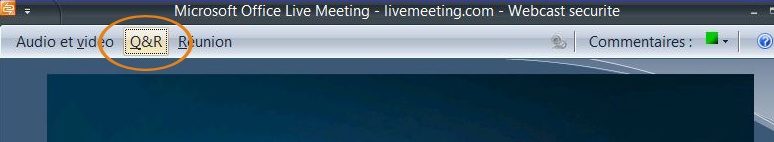 2. Précisez le numéro du Bulletin, entrez votre question et cliquez sur « Poser une question » :
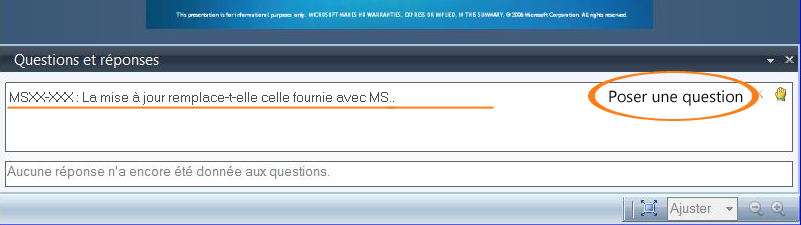 Indices de gravité cumulée et Indices d'exploitabilité
MS09-018 : Introduction
MS09-018 : Indices de gravité
MS09-018 : Des vulnérabilités dans Active Directory pourraient permettre l'exécution de code à distance (971055) - Critique
MS09-019 : Introduction
*Installation Server Core de Windows Server 2008 non concernée
MS09-019 : Indices de gravité
*Installation Server Core de Windows Server 2008 non concernée
MS09-019 : Mise à jour de sécurité cumulative pour Internet Explorer (969897) - Critique
MS09-020 : Introduction et indices de gravité
MS09-020 : Des vulnérabilités dans Internet Information Services (IIS) pourraient permettre une élévation de privilèges (970483) - Important
MS09-021 : Introduction
MS09-021 : Indices de gravité
MS09-021 : Des vulnérabilités dans Microsoft Office Excel pourraient permettre l'exécution de code à distance (969462) - Critique
MS09-022 : Introduction
*Installation Server Core de Windows Server 2008 concernée
MS09-022 : Indices de gravité
*Installation Server Core de Windows Server 2008 concernée
MS09-022 : Des vulnérabilités dans le spouleur d'impression Windows pourraient permettre l'exécution de code à distance (961501)  - Critique
MS09-023 : Introduction et indices de gravité
MS09-023 : Une vulnérabilité dans Windows Search pourrait permettre la divulgation d'informations (963093) - Modéré
MS09-024 : Introduction
*Concerné uniquement si le Convertisseur de fichier Microsoft Works 6–9 est installé
MS09-024 : Indices de gravité
MS09-024 : Une vulnérabilité dans les convertisseurs Microsoft Works pourrait permettre l'exécution de code à distance (957632) - Critique
MS09-025 : Introduction et indices de gravité
*Installation Server Core de Windows Server 2008 concernée
MS09-025 : Des vulnérabilités dans le noyau Windows pourraient permettre une élévation de privilèges (968537) - important
MS09-026 : Introduction et indices de gravité
*Installation Server Core de Windows Server 2008 concernée.
MS09-026 : Une vulnérabilité dans RPC pourrait permettre une élévation des privilèges (970238) - Important
MS09-027 : Introduction
MS09-027 : Indices de gravité
MS09-027 : Des vulnérabilités dans Microsoft Office Word pourraient permettre l'exécution de code à distance (969514) - Critique
Avis de sécurité 969898 - Ensemble de mises à jour pour les kill bits ActiveX
Inclut un kill bit provenant d'une mise à jour cumulative Microsoft précédente
Mise à jour cumulative pour Visual Basic 6.0 SP6 (KB957924)
Inclut des kill bits ActiveX pour les logiciels tiers suivants :
Un contrôle ActiveX développé par Derivco.
Un contrôle ActiveX développé par eBay.
Un contrôle ActiveX développé par Research In Motion (RIM).
Avis de sécurité 971888 - Mise à jour pour la dévolution DNS
Cet Avis de sécurité inclut une mise à jour non relative à la sécurité pour la dévolution DNS
Renforce l'état de la configuration de sécurité.
Lié à l'Avis de sécurité 945731 et la mise à jour de sécurité MS09-008 sur WPAD.
L'Avis de sécurité 945731 est à présent officiellement clos.
Détection et déploiement
SMS avec le Feature Pack SUS (SUSFP) ne prend pas en charge Internet Explorer 7.0, Internet Explorer 8.0, Office System 2007, Host Integration Server, Works 8.5 et 9.0, Windows Vista, Windows Server 2008 et les éditions x64 ou pour les systèmes Itanium de Windows.
Microsoft Update, MBSA 2.1, WSUS, SMS avec l'Outil d'inventaire des mises à jour (ITMU) et SCCM 2007 ne prennent pas en charge Office 2000.
Windows Update prend uniquement en charge les packages de sécurité Windows et ne prend pas en charge les packages Office (visitez Microsoft Update) 
Microsoft ne fournit pas d'outils de détection ou de déploiement pour les produits Microsoft installés sur un système d'exploitation Apple, mais ces applications possèdent un composant de mise à jour intégré.
Détection et déploiement (suite)
SMS avec le Feature Pack SUS (SUSFP) ne prend pas en charge Internet Explorer 7.0, Internet Explorer 8.0, Office System 2007, Host Integration Server, Works 8.5 et 9.0, Windows Vista, Windows Server 2008 et les éditions x64 ou pour les systèmes Itanium de Windows.
Microsoft Update, MBSA 2.1, WSUS, SMS avec l'Outil d'inventaire des mises à jour (ITMU) et SCCM 2007 ne prennent pas en charge Office 2000.
Windows Update prend uniquement en charge les packages de sécurité Windows et ne prend pas en charge les packages Office (visitez Microsoft Update) 
Microsoft ne fournit pas d'outils de détection ou de déploiement pour les produits Microsoft installés sur un système d'exploitation Apple, mais ces applications possèdent un composant de mise à jour intégré.
Informations de mise à jour (suite)
Juin 2009 - Mises à jour non relatives à la sécurité
Windows Malicious Software Removal Tool
Ajoute la possibilité de supprimer :
Win32/InternetAntivirus
Disponible en tant que mise à jour prioritaire sous Windows Update et Microsoft Update
Disponible par WSUS 3.0
Disponible en téléchargement à l'adresse suivante : http://www.microsoft.com/france/securite/malwareremove

Consultez les dernières informations sur l'évolution des menaces grâce au Rapport Microsoft sur les données de sécurité : microsoft.com/france/sir
Cycle de support produits
Le 14 juillet 2009 le support s'arrêtera pour les produits suivants :
Office 2000 (famille de produits) 
Commerce Server 2007 SP1
System Center Configuration Manager 2007 (aucun Service Pack)
Office Update
À partir du 1er août 2009, Microsoft arrêtera le support d'Office Update et de l'Outil d'inventaire des mises à jour Office. 
Pour continuer à recevoir les mises à jour de sécurité pour les produits Microsoft Office, utilisez Microsoft Update (https://update.microsoft.com). 
Pour plus d'informations, consultez le Forum aux questions (http://office.microsoft.com/downloads/FX010402221033).
Ressources
Synthèse des Bulletins de sécuritéhttp://www.microsoft.com/france/technet/security/bulletin/ms09-jun.mspx

Bulletins de sécuritéhttp://www.microsoft.com/france/technet/security/bulletin
Webcast des Bulletins de sécuritéhttp://www.microsoft.com/france/technet/security/bulletin/webcasts.mspx

Avis de sécuritéhttp://www.microsoft.com/france/technet/security/advisory

Abonnez-vous à la synthèse des Bulletins de sécurité (en français)http://www.microsoft.com/france/securite/newsletters.mspx

Blog du MSRC (Microsoft Security Response Center)http://blogs.technet.com/msrc

Microsoft France sécurité http://www.microsoft.com/france/securite 
TechNet sécuritéhttp://www.microsoft.com/france/technet/security
Informations légales
L’OBJET DU PRESENT DOCUMENT EST DE VOUS FOURNIR L’INFORMATION QUE VOUS AVEZ DEMANDEE CONCERNANT LA SECURITE. GENERALEMENT, L’INFORMATION PROVOQUE UNE PRISE DE CONSCIENCE AUTOUR DE LA SECURITE ET IDENTIFIE LE PERSONNEL, LES PROCEDES, RESSOURCES ET TECHNOLOGIES QUI SONT DESTINES A PROMOUVOIR DE BONNES REGLES DE SECURITE DANS VOTRE ORGANISATION. LES VIRUS ET AUTRES TECHNOLOGIES NUISIBLES DESTINES A ATTAQUER VOTRE ENVIRONNEMENT INFORMATIQUE CHANGENT CONTINUELLEMENT AFIN DE CONTOURNER LES MESURES DE SECURITE EXISTANTES. DES LORS, MAINTENIR UN ENVIRONNEMENT INFORMATIQUE FIABLE EST UN PROCESSUS CONTINU QUI EXIGE QUE VOUS MAINTENIEZ UN PERSONNEL, DES PROCEDES, RESSOURCES ET TECHNOLOGIES ADEQUATS AFIN DE VOUS PROTEGER CONTRE TOUTE ATTEINTE A LA SECURITE. AUCUNE DISPOSITION CONTENUE DANS LES PRESENTES NE DOIT ETRE INTERPRETEE OU CONSIDEREE COMME UNE CERTIFICATION, UNE GARANTIE OU TOUTE AUTRE FORME DE VALIDATION QUE VOTRE ENVIRONNEMENT INFORMATIQUE EST ET DEMEURERA PROTEGE CONTRE DES ATTEINTES A LA SECURITE ET NOUS N’ASSUMONS AUCUNE RESPONSABILITE POUR TOUTE ATTEINTE A LA SECURITE OU TOUT DOMMAGE OU PERTE SUBSEQUENT. 
TOUTES COMMUNICATIONS OU TRANSMISSIONS D’INFORMATION QUI VOUS SONT ADRESSEES AU SUJET DE MICROSOFT ET CONCERNANT LA SECURITE INCLUANT NOTAMMENT TOUTES SUGGESTIONS, ANALYSES, OU COMMENTAIRES QUI VOUS SONT FOURNIS DURANT UNE ANALYSE RELATIVE A LA SECURITE OU TOUTE AUTRE INFORMATION PASSEE, PRESENTE OU FUTURE RELATIVE NOTAMMENT AUX TESTS DE SECURITE, EVALUATIONS, DISPONIBILITES, HORAIRES OU OBJECTIFS (CI-APRES COLLECTIVEMENT DENOMMES « INFORMATIONS SUR LA SECURITE »), SONT FOURNIS CONFORMEMENT AUX CONDITIONS DU CONTRAT DE SERVICE EXISTANT ENTRE VOUS ET MICROSOFT ET UNIQUEMENT AFIN DE VOUS PERMETTRE DE VOUS ORGANISER FACE A D’EVENTUELS PROBLEMES DE SECURITE. TOUTES LES INFORMATIONS SUR LA SECURITE CONTIENNENT TOUTES LES DONNEES QUI NOUS SONT ACTUELLEMENT ACCESSIBLES MAIS QUI SONT SUSCEPTIBLES DE CHANGER EN RAISON DU CHANGEMENT CONSTANT DE CES DONNEES SANS QUE MICROSOFT VOUS AIT PREALABLEMENT INFORME DE CES CHANGEMENTS. NOUS VOUS RECOMMANDONS DONC DE VERIFIER REGULIEREMENT AUPRES DE NOUS ET SUR LE SITE INTERNET DE SECURITE SITUE A L’ADRESSE SUIVANTE WWW.MICROSOFT.COM/SECURITY SI LES INFORMATIONS QUE NOUS VOUS AVONS FOURNIES FONT L’OBJET DE MISES A JOUR. VEUILLEZ NOUS CONTACTER SI VOUS AVEZ D’AUTRES QUESTIONS CONCERNANT DES PROBLEMES DE SECURITE OU SI VOUS AVEZ BESOIN D’UNE MISE A JOUR DES INFORMATIONS QUE NOUS VOUS AVONS FOURNIES.